CSCE 747 Software Testing and Quality Assurance
Lecture 03b – Bug Tracking Systems
10/28/2013
1
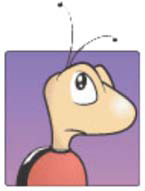 Bugzilla
Bugzilla is used by various big open source projects to track their bugs. For example, 
Linux kernel development team, 
Apache development team, 
GNOME development team uses bugzilla. 
Red Hat also uses bugzilla to track the issues found in Red Hat Distribution system.
Bugzilla is written in Perl, and works on various databases including MySQL and Oracle.
10/28/2013
2
Bugzilla Features
Bugzilla Features:
Time tracking
Private attachment and commenting
Flexible reporting and charting. Including ability to to scheduled reports and receive it via email.
Add custom fields and workflows.
Additional Info:
Home Page: http://www.bugzilla.org
10/28/2013
3
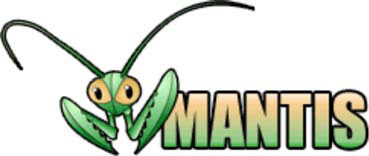 Mantis        .
The Mantis issue tracking system is written in PHP, and works on various databases including MySQL, MS SQL, PostgreSQL.
Mantis Features:
Source code integration
Time tracking
Issue relationship graph
Custom fields and workflow
Anonymous access
Additional Info:
Home Page: http://www.mantisbt.org
Stable Release: 1.2.2
License: GNU v2
10/28/2013
4
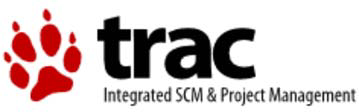 Trac is written in Python. Apart from issue tracking,
 it also provides wiki, and integration to subversion.
The web interface is very simplistic and easy to use. This also provides project management features including roadmap and milestone tracking.
Home Page: http://trac.edgewall.org/
Stable Release: 0.12
License: BSD
10/28/2013
5
4. Redmine
Redmine is written in Ruby on Rails. Apart from tracking issues, it provides a full project management features.
Redmine Features:
Project management including Gantt chart
Project Wiki
Time Tracking
LDAP Authentication
Additional Info:
Home Page: http://www.redmine.org/
Stable Release: 1.0.1
License: GNU v2
10/28/2013
Top 10 Open Source Bug Tracking System http://www.thegeekstuff.com/2010/08/bug-tracking-system/
6
Others
Request Tracker
OTRS
EventNum- developed by the MySQL team, and written in PHP
Fossil
The Bug Genie
WebIssues
10/28/2013
7